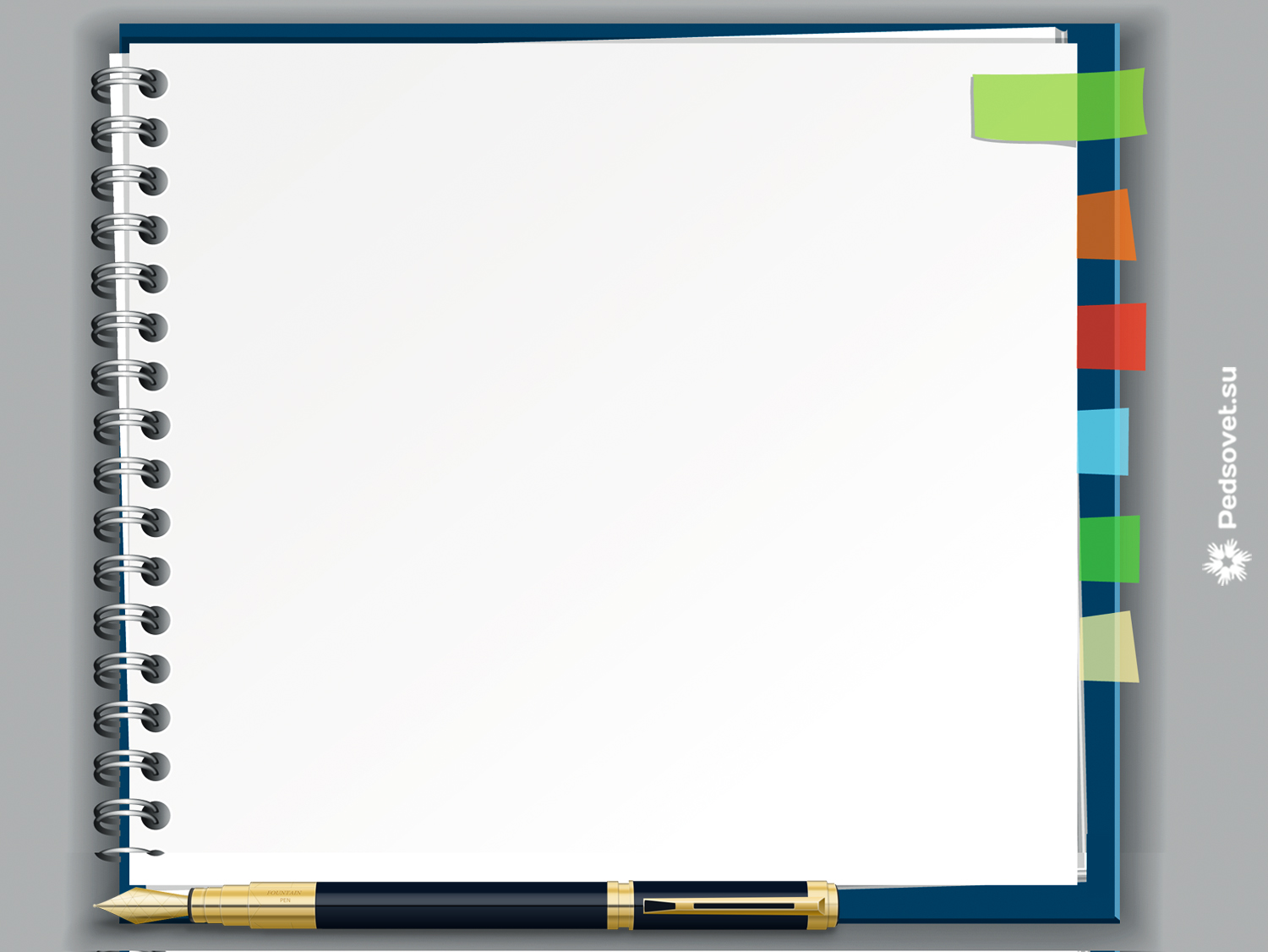 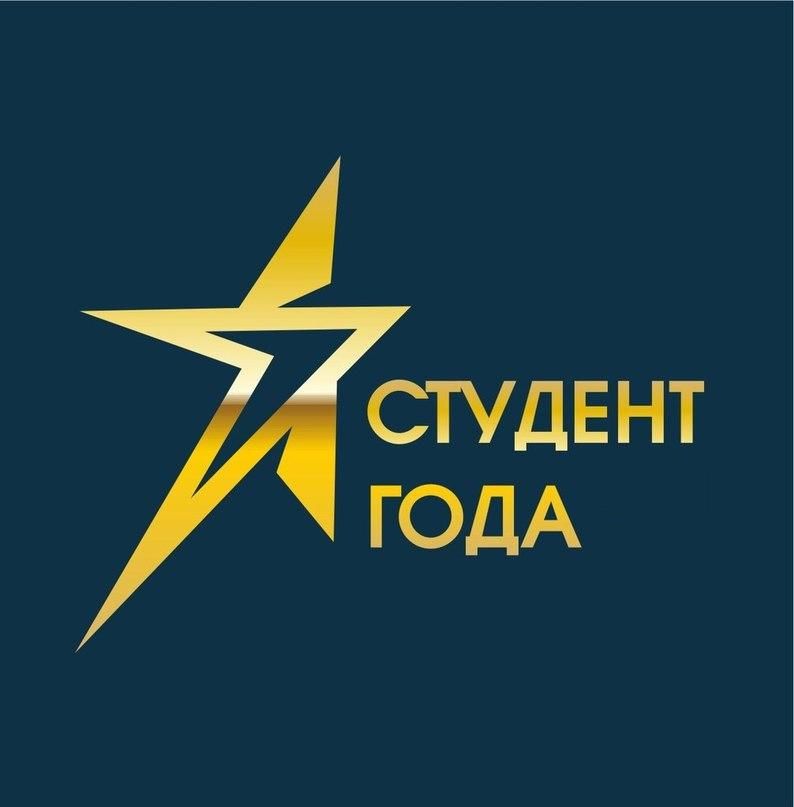 «Студент года»
Войстрикова Ирина Александровна,
зам.директора по УВР ЧТПиГХ им. Я.П. Осадчего
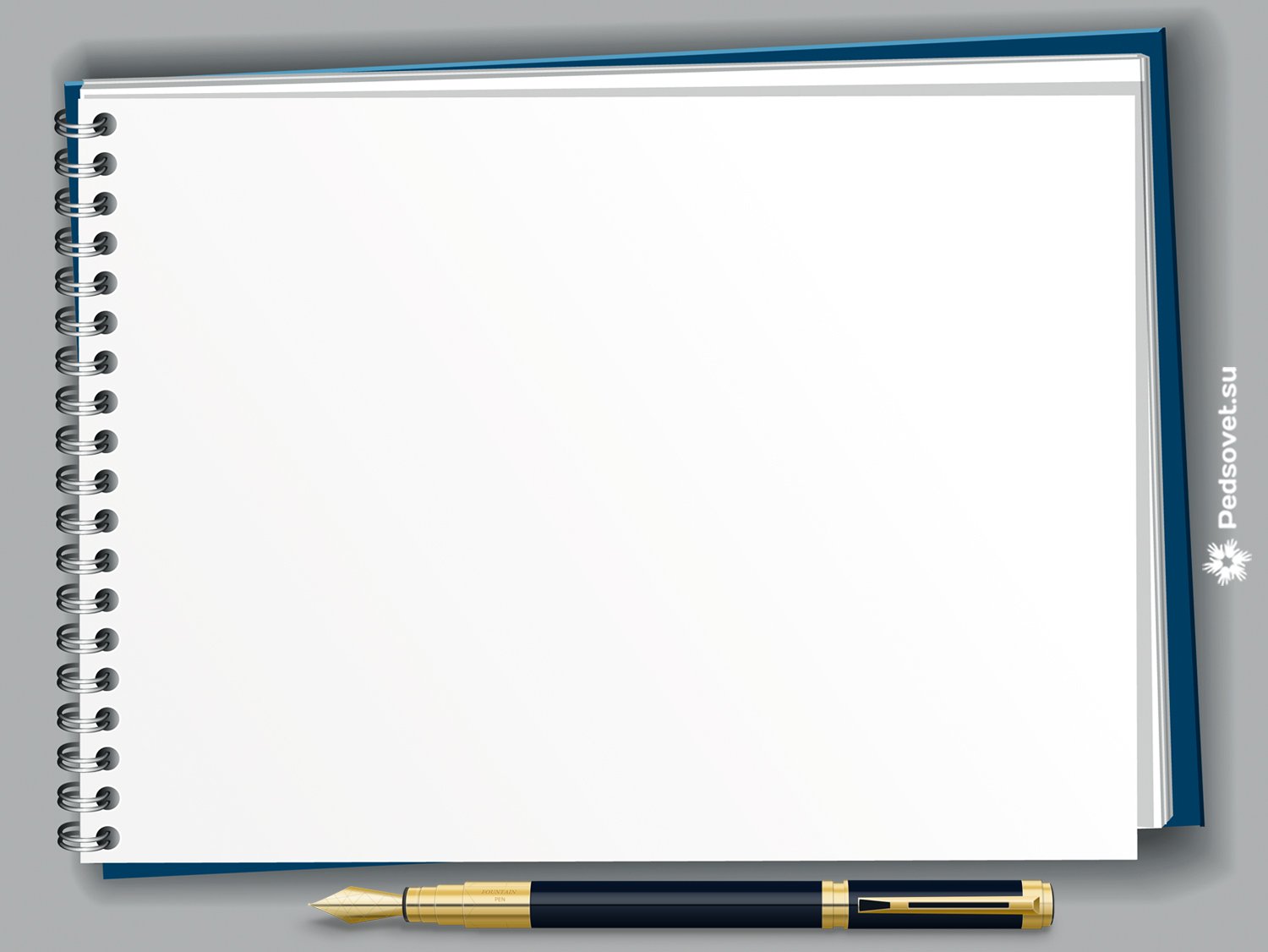 Российская национальная премия
Областной конкурс
1. Самопрезентация
2. Социальный проект
3. Творческий номер
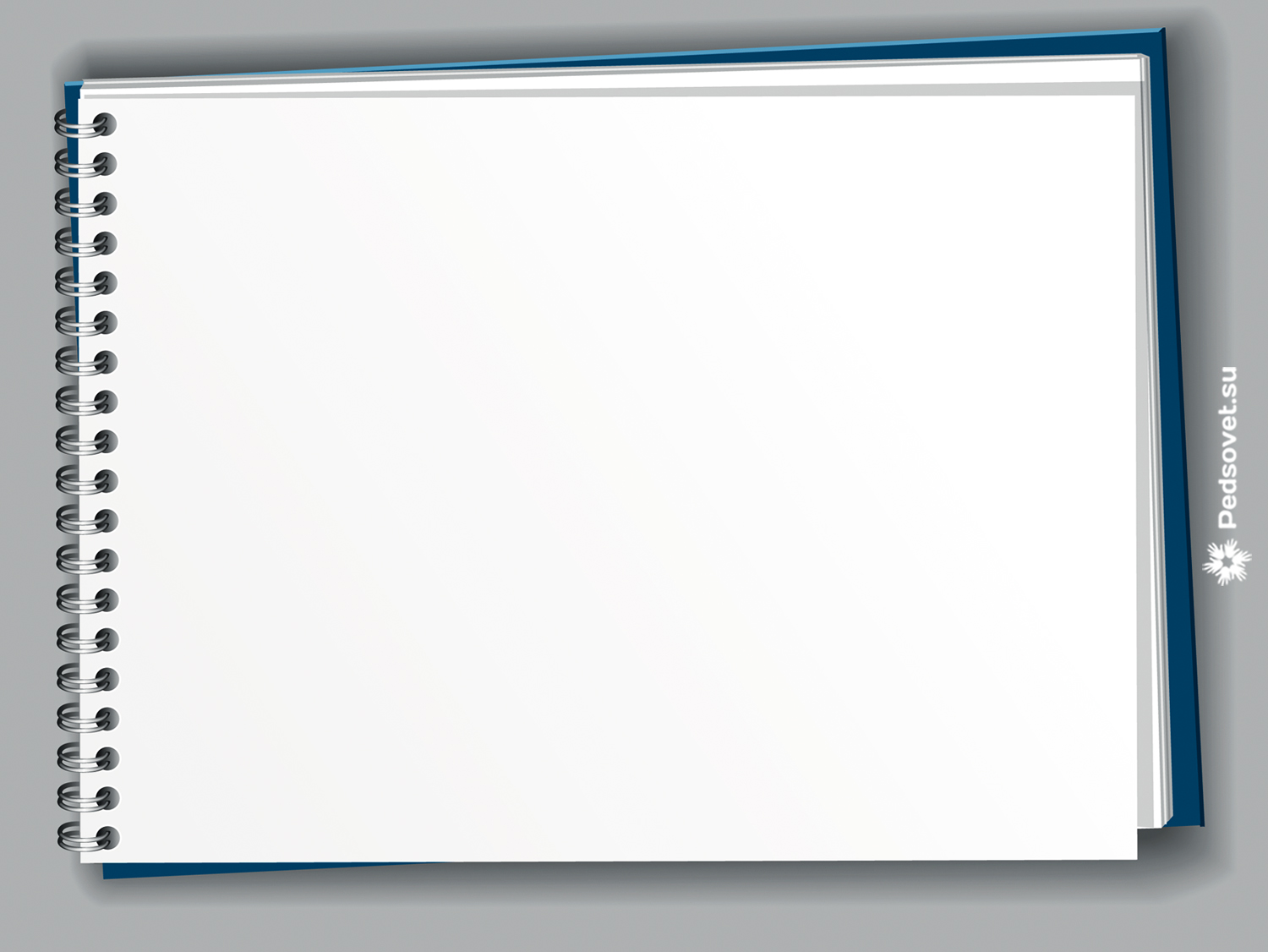 Особенности финального этапа Российской национальной премии «Студент года»
1. Проведение по номинациям
Индивидуальные номинации:
1) «Студенческий лидер года»
2) «Председатель студенческого совета года»
3) «Староста года»
4) «Профессионал года»
5) «Общественник года»
6) «Творческая личность года»
7) «Спортсмен года»
Коллективные номинации:
1) «Добровольческое объединение года» 
2) «Студенческий клуб года»
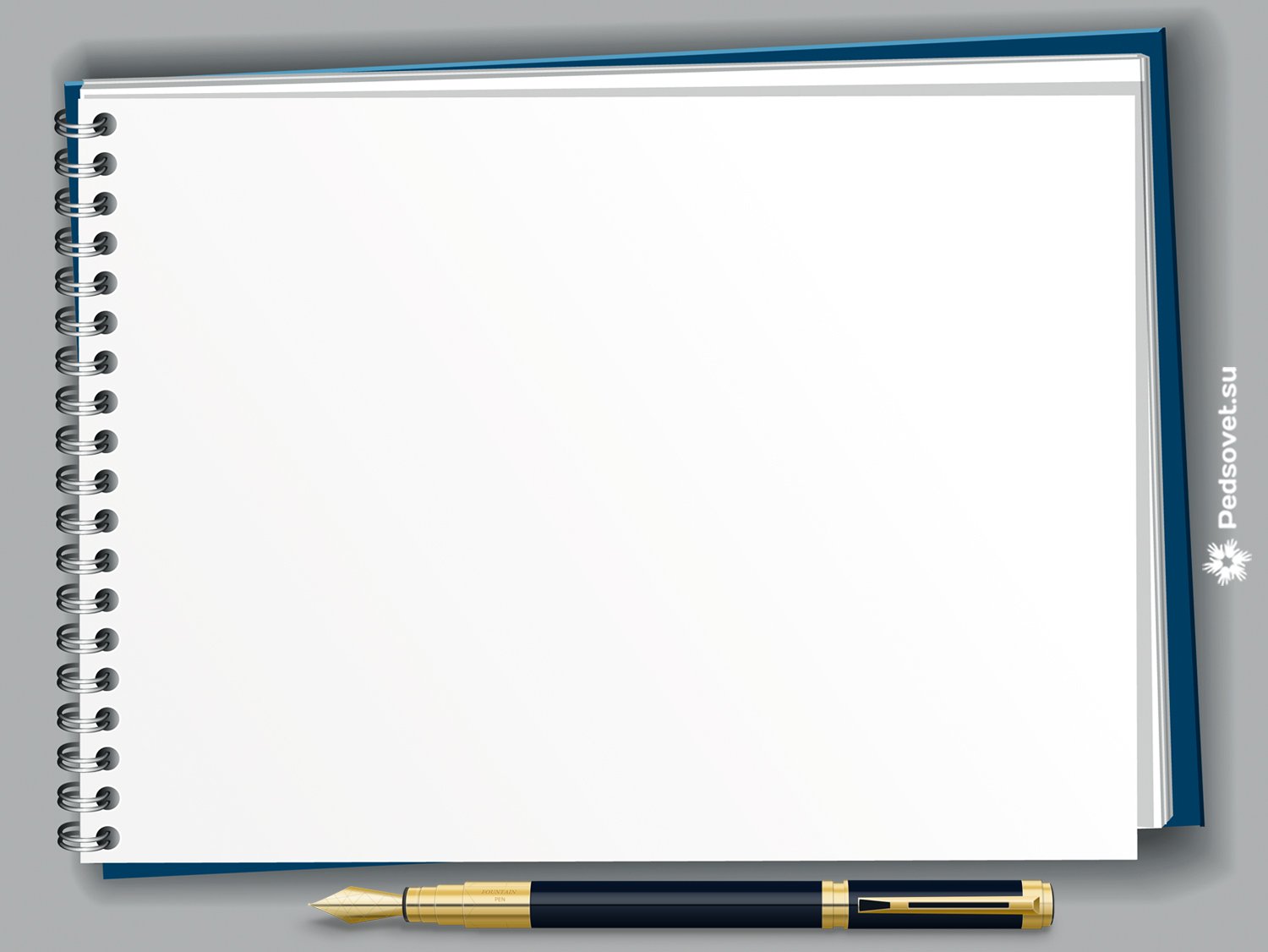 Особенности финального этапа Российской национальной премии «Студент года»
2. Каждая номинация предусматривает наличие определённых компетенций у студентов
отличие в конкурсных заданиях:
самопрезентация, специальные тестирования, диктанты, открытые уроки и тренировки в школах, решение кейсовых заданий и защита проектов.
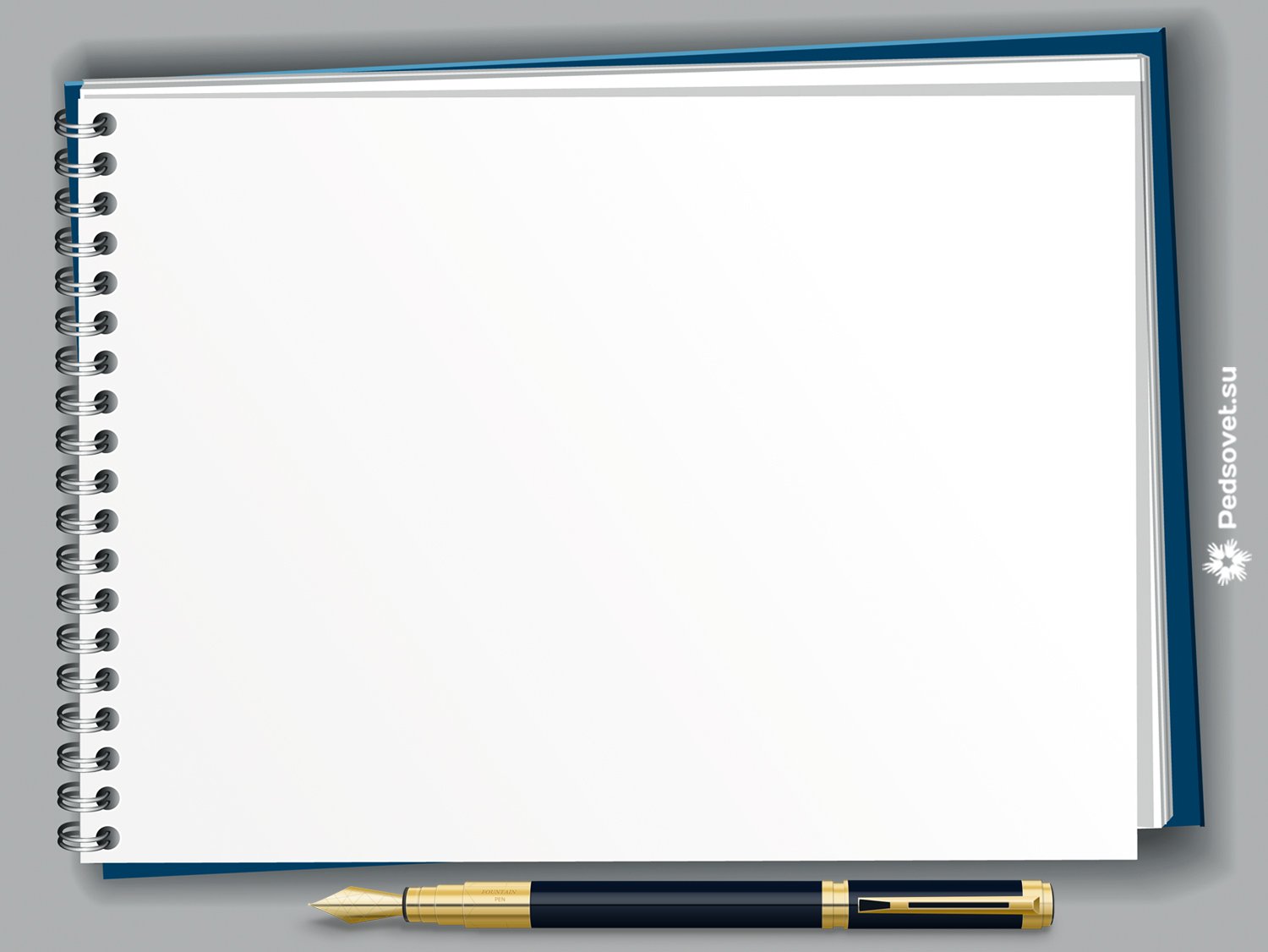 Особенности финального этапа Российской национальной премии «Студент года»
Собеседование
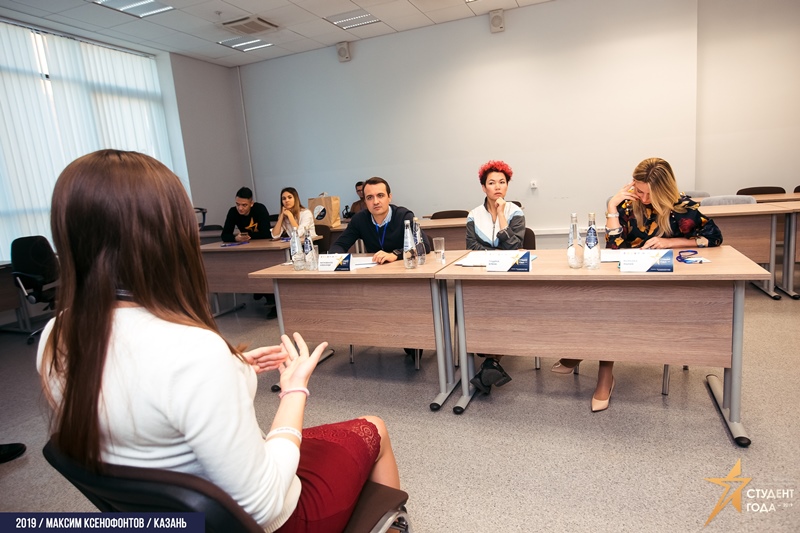 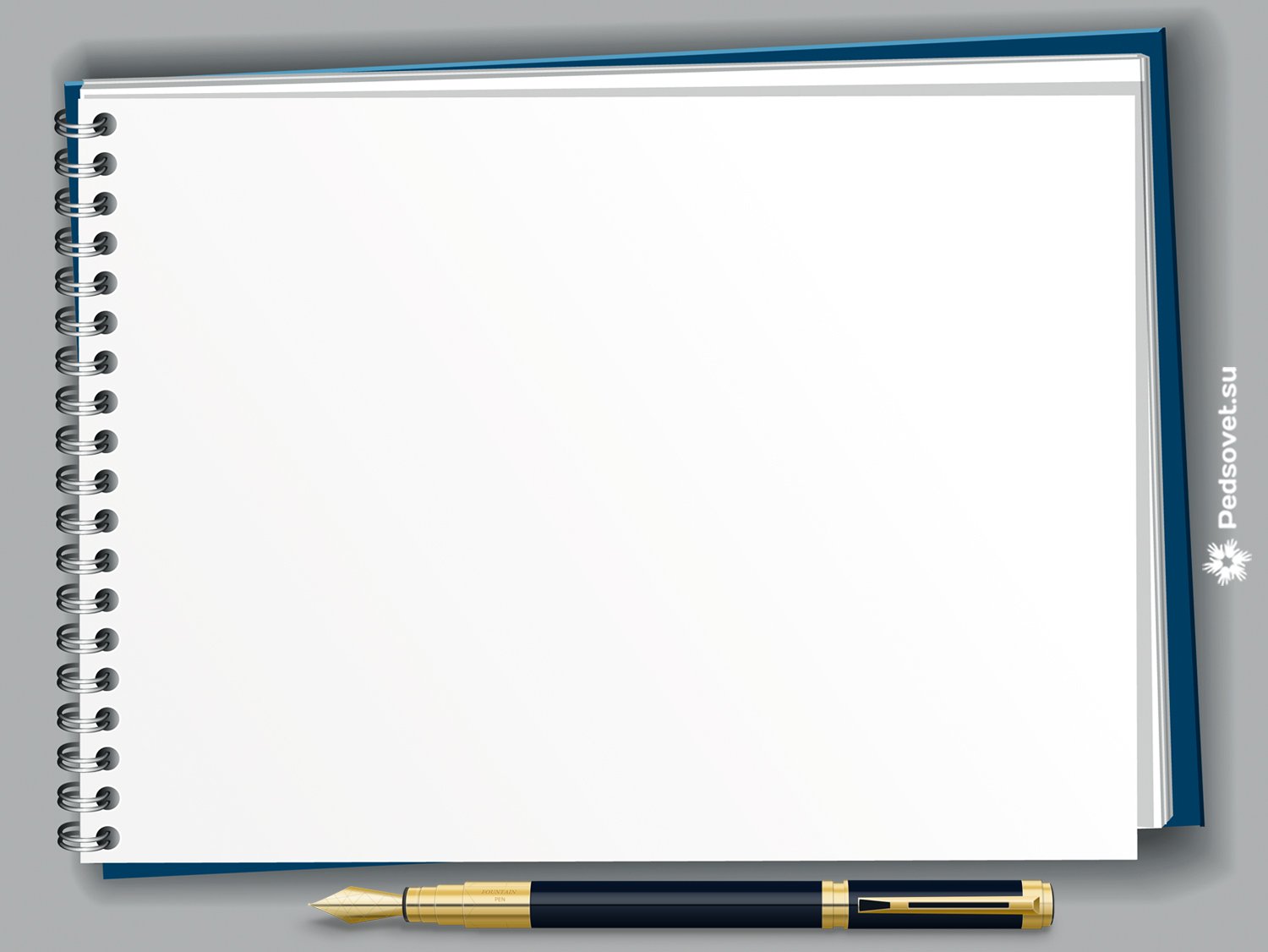 Особенности финального этапа Российской национальной премии «Студент года»
Проверка уровня общей культуры
Тотальный диктант
Тест по истории России (истории Великой Отечественной войны)
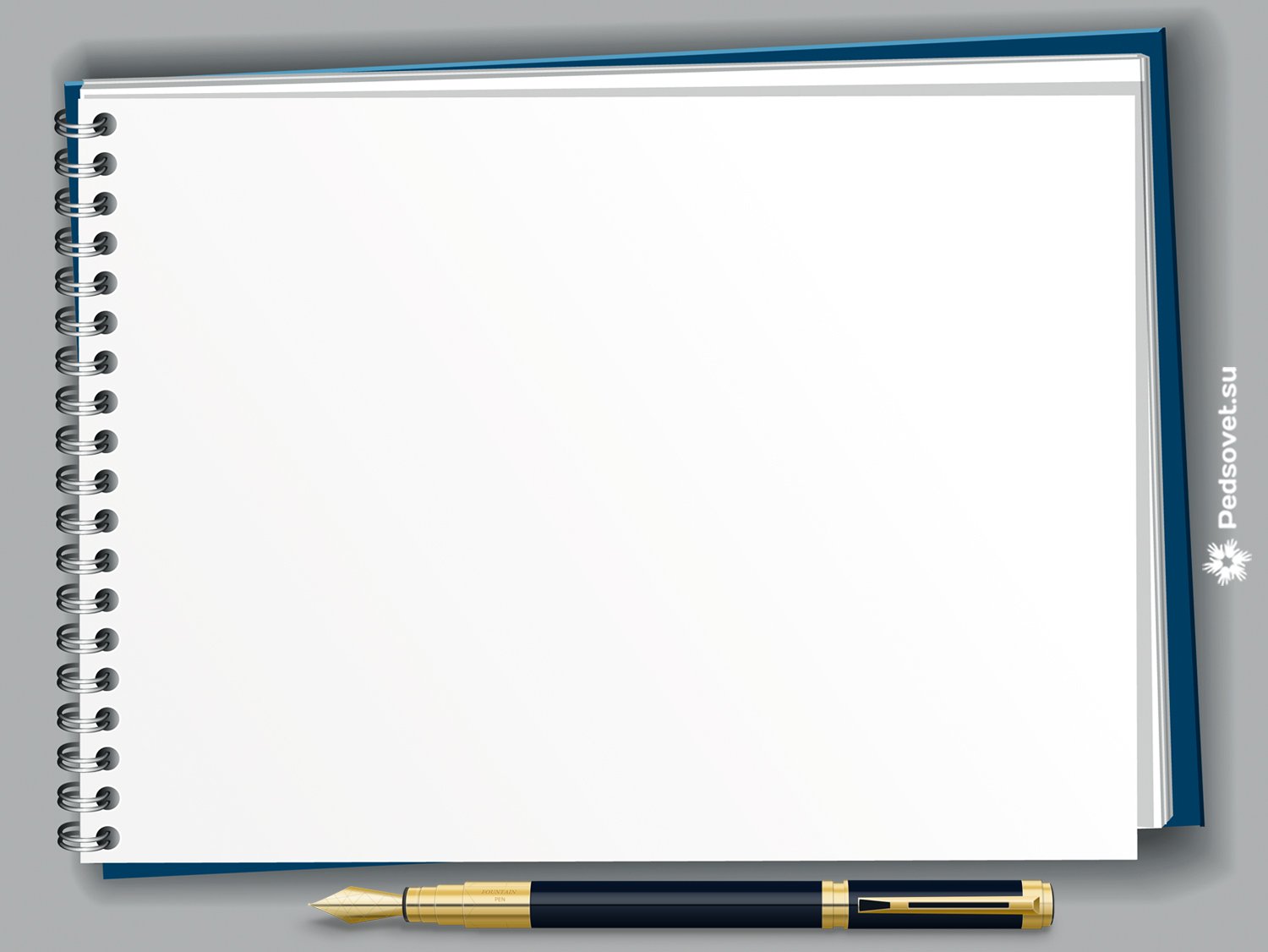 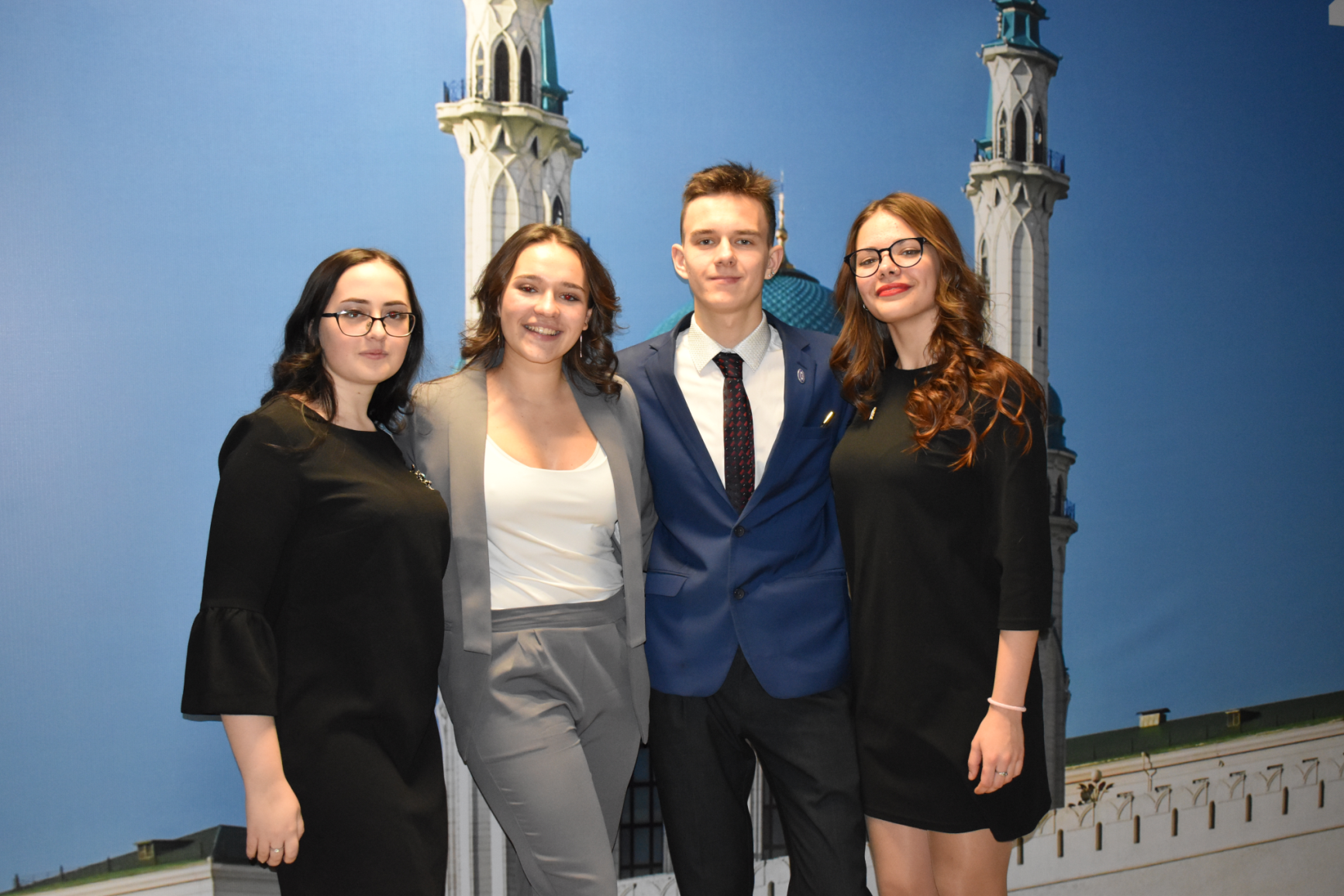